ORGANIZING & PROCESSING INTELLIGENCE DATA
Agenda
Creating a library of source material
Extracting data
Compiling Dossiers
Data Evaluation and Organization
CREATING A LIBRARY OF 
SOURCE MATERIALS
[Speaker Notes: PRINT]
Data Evaluation and OrganizationSOURCE MATERIAL LIBRARY
The Source Material Library

Notate every source material according with the following information:
Title: Good titles are descriptive - Who, What, When, Where
Source: Publisher, Web Site, or other place where you got the document
Author/Creator/Sub-Source: originator of material
Date: when it was created/published
Details: cut/paste whole content, column headers, or other text to help searching
Analyst Comment: your notes, any relevant context, reliability doubts, etc
Relevant WCS Country Programs
Attachment file name
Sensitivity
[Speaker Notes: TRY TO GET PEOPLE’S BANK CARD AND PIN NUMBER]
Data Evaluation and OrganizationSOURCE MATERIAL LIBRARY
The Source Material Library
SENSITIVITY
Public: can be shared with anyone
Sensitive: share only with trusted partners
Confidential: internal WCS only
Restricted: share with only designated people
ALL TRAFFICKING INFORMATION IS STRICTLY NEED TO KNOW
[Speaker Notes: TRY TO GET PEOPLE’S BANK CARD AND PIN NUMBER]
Data Evaluation and OrganizationSOURCE MATERIAL LIBRARY
Exercise
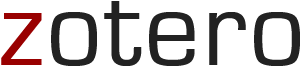 Zotero:
Capture websites
Make notes
Create report
Create bibliography
Export to .csv
Data Evaluation and Organization
EXTRACTING SUSPECT DATA
FROM SOURCE MATERIAL
[Speaker Notes: PRINT]
Data Evaluation and OrganizationEXTRACTING DATA
Extracting Identifying Data

When going through source materials, always capture separately:
Names (given names, nicknames, local language names, etc)
Locations (addresses, incident locations, etc)
Phone Numbers
Email Addresses
Social Media accounts
Financial Accounts
Relations and Associations 
Species/Taxa
Hassal Omar

MOBILE PHONE CONTACTS:
Adelino:	+258 863112
Amel: 		+258 829466
Alany: 		+258 825796
Alen:		+258 942078
Alfa Alfa: 	+258820022
Alfasse: 	+258 824187
Amo: 		+258 878899
Asani: 		+258 869457
Bagas: 		+258 862960
Cabuche Mov: +258 864970
Cofi: 		+258 868706
Dada Mac: 	+258 874599
Dula Marrupa:	+258 866757
Elias: 		+258 821512
Elias: 		+258 834112
Felex: 		+258 826751
Gari: 		+258 864962
Gest: 		+258 869457
Iashia: 		+258 829688
Issufo Mac:	+258 862104
Issufo Mac: 	+258 862104
Jack Marrupa:	+258 866718
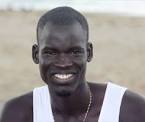 Jumael: 	+258 872257
Kabuche: 	+258 829023
Kaka: 		+258 86609
Karaka: 	+258 87586
Katto: 		+255 68815
Maide Nueza: 	+258 867985
Maka: 		+258 827908
Male-Male: 	+255 685872
Malimbo: 	+258 869481
Malimbo: 	+258 825255
Mama Mkwe: 	+258 868705
Mama Mzazi: 	+255 788138
Manjure: 	+258 867343
Mas: 		+258 863122
Mkkwaaloni: 	+258 8207755
Mkuiaia: 	+258 866529
Oscare: 	+258 8228778
Oscare: 	+258 869392
Oza: 		+258 869398
Mraula: 	+255 686567
P: 		+258 869873
Ris: 		+258 86590
Sabipe:		+258 875616
Sorgia:		+258 86656
Shem Euzbev:	+258 861793
Shem Euzbev:	+258 827392
Shomoji: 	+258 864960
Sibi Marrupa: 	+258 820504
Sonia: 		+258 822734
Tabia: +	+255 688359
Tiqui: 		+258 868884
Unnamed: 	+258 862103
Unnamed: 	+258 868809
Data Evaluation and OrganizationEXTRACTING DATA
EXERCISE
Mark2Text Demo
[Speaker Notes: A common method used is to assign alphanumeric ratings to the source’s reliability and information credibility. The U.S. Army uses source reliability ratings that range from A (Reliable) to F (Cannot Be Judged). If the source is new, they rate the source as F (Cannot Be Judged). An F rating does not necessarily mean the source is unreliable but that the collection and processing personnel have no previous experience with the source upon which to base a determination. [NEXT SLIDE]

(Source: FMI 2.22-9, Open Source Intelligence, Section 4-24, December 5, 2006)]
Data Evaluation and Organization
COMPILING DOSSIERS
[Speaker Notes: PRINT]
Data Evaluation and OrganizationORGANIZATION
Dossiers
Family Name
Other Names
Photo
Wildlife Crime Involvement History
Aliases
Date of Birth
Date of Birth (text)
Country of Birth
Place of Birth
Nationality
Occupation
Life History
Language(s) Spoken
Known Associates
Ethno-Cultural Background
Identifiers
Patterns of Life
Passport (country / number)
Other Identity Document(s)
Address, Primary (text)
Address (map)
Address(es), Other
Real Assets
Financial Accounts
Other Assets
Phone Number(s)
Email Address(es)
Social Media Accounts
Skype/VOIP Accounts
Vehicles
Other Identifiers
Linkages
Family
Associated Phone Numbers
Other Associated Identifiers
Hassan Hassal
A.K.A:			“Tiny””
DOB:			24 June 190
POB:			Messalo-Marrupa, Niassa, Mozambique
Nationality:		Mozambique
Residence:		Mecula, Mozambique
ID Doc		Moz ID Card #010821/01082
Mobile Phone:	+258 863116666
Vehicle:		SANLG Motorcycle - TZ reg # T 4211DBS
Occupation:		Carpenter
Family:		Father - Mpacaca DIcu
			Mother - Sofina USSEr 
Patterns of Life:	Regularly transports wine, gin, and people between Mbamba and Marrupa, Mozambique
Criminal History:
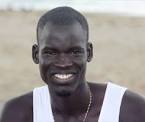 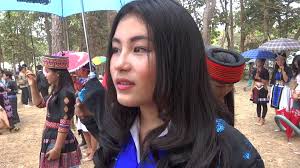 Noy Villaporn
A.K.A:			“Nok”
DOB:			24 June 1980
POB:			Messalo-Marrupa, Niassa, Mozambique
Nationality:		Laos; Vietnam (not confirmed)
Assets:		Owns resort in Bolikamsay province, Laos			(on on the same compound as Vichay Kaesawang)			Possiblly co-owned by boyfriend Lar Yang
Family:		Married multiple times, to a Lao customs officer 			(name unknown); and Uthai Sataeng (divorced)			1 Child (son): name unknown, may live in Singapore			Boyfriend (as of Jan 2014) is  Lar Yang
Patterns of Life:	Regularly transports wine, gin, and people between Mbamba and Marrupa, Mozambique
Criminal History:
Data Evaluation and OrganizationDOSSIERS
Exercise
Create Dossier of Victor Bout
[Speaker Notes: A common method used is to assign alphanumeric ratings to the source’s reliability and information credibility. The U.S. Army uses source reliability ratings that range from A (Reliable) to F (Cannot Be Judged). If the source is new, they rate the source as F (Cannot Be Judged). An F rating does not necessarily mean the source is unreliable but that the collection and processing personnel have no previous experience with the source upon which to base a determination. [NEXT SLIDE]

(Source: FMI 2.22-9, Open Source Intelligence, Section 4-24, December 5, 2006)]